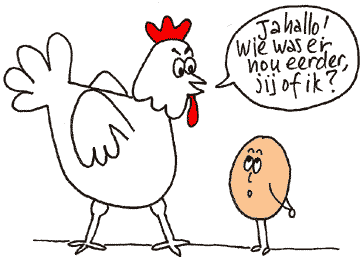 Breek een eitje (of niet)!
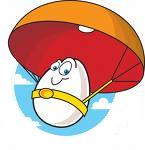 Leerdoelen: samenwerken, technisch ontwerpen, werken binnen randvoorwaarden.
Tijd: 45 minuten
Leerproduct:
 Je maakt een bescherming voor een ei, zodat het niet stukvalt als je het laat vallen
Voorwaarden:
het ei mag niet breken bij een val van 3 meter hoogte
de beschermer is maximaal 25 cm hoog, breed en lang
je moet nog ¼ van het ei kunnen zien
je mag alleen de materialen hiernaast gebruiken
Wat heb je nodig?

een ei (niet gekookt!)
plastic boterhamzakjes
ballonnen
watten
satéstokjes
plakband of tape




touw
elastiekjes
lijm
papier met ruitjes
schaar
liniaal 
potlood
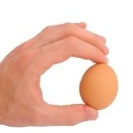 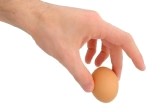 Stappenplan:
maak eerst een bouwtekening
maak daarna de valbeschermer
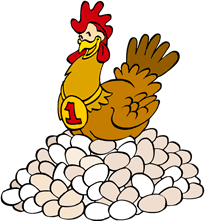